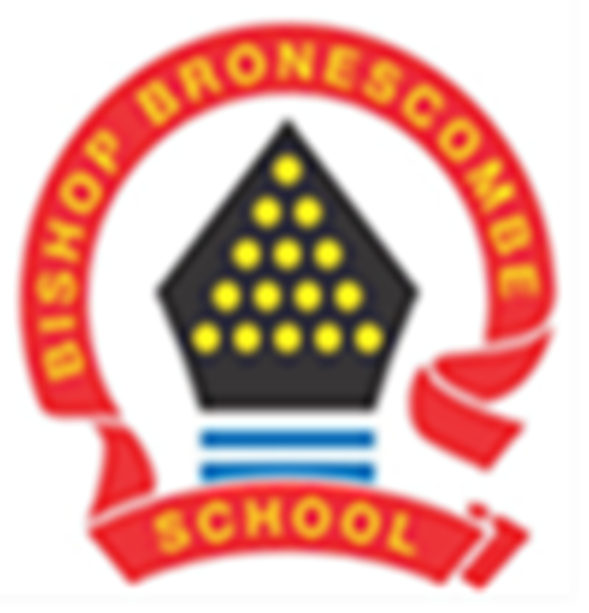 Science OverviewYear A
Children in KS1 will cover the same topics each year.  The planned tasks within the topics will be differentiated according to Year group expectations, please see individual Year group overview for National Curriculum objectives.
Science OverviewYear B
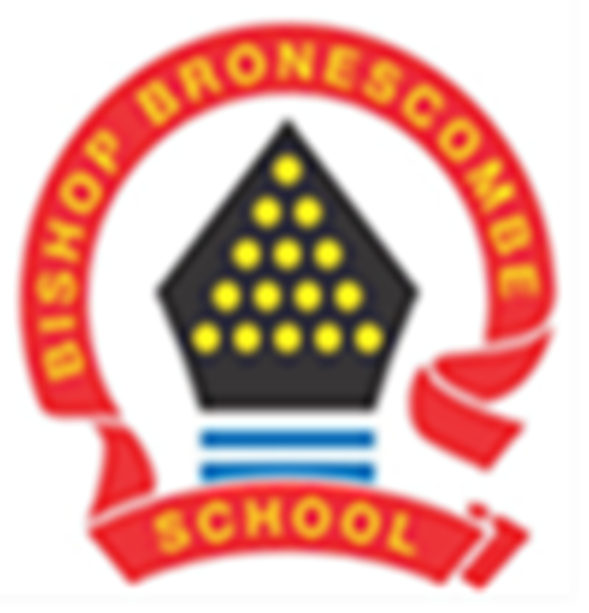 Children in KS1 will cover the same topics each year.  The planned tasks within the topics will be differentiated according to Year group expectations, please see individual Year group overview for national curriculum objectives.
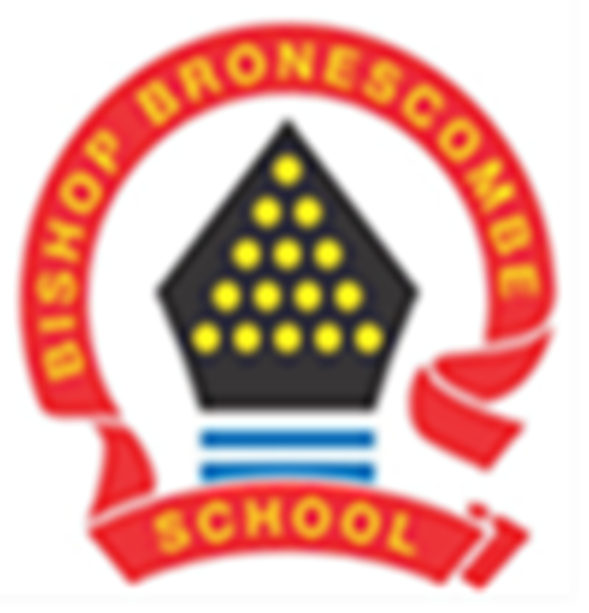 Science Overview (KS1 A)
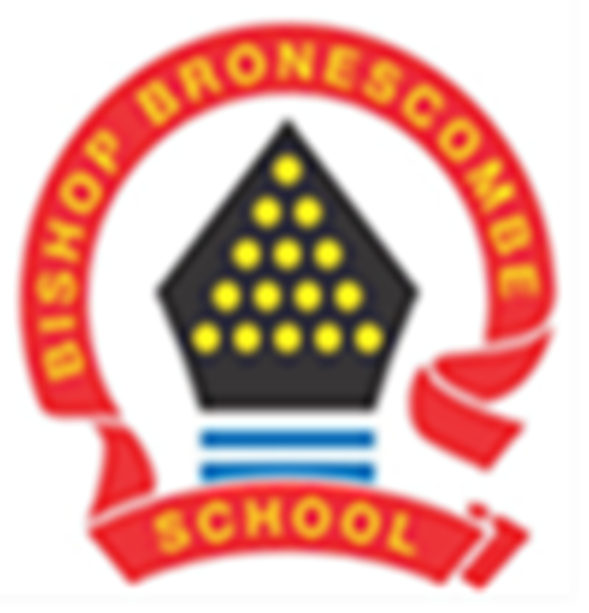 Science Overview (KS1 B)
Science Overview (LKS2 A)
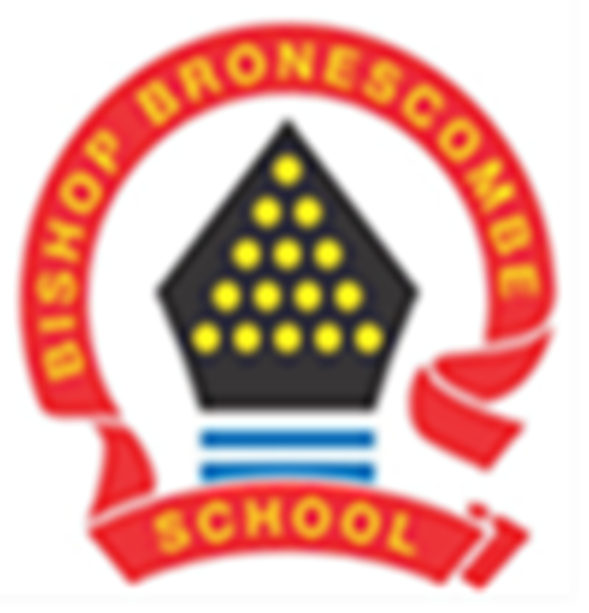 Science Overview (LKS2 B)
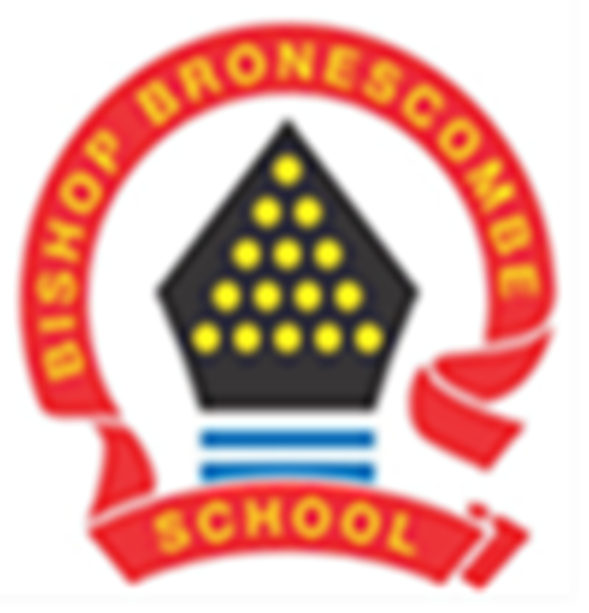 Science Overview (UKS2 A)
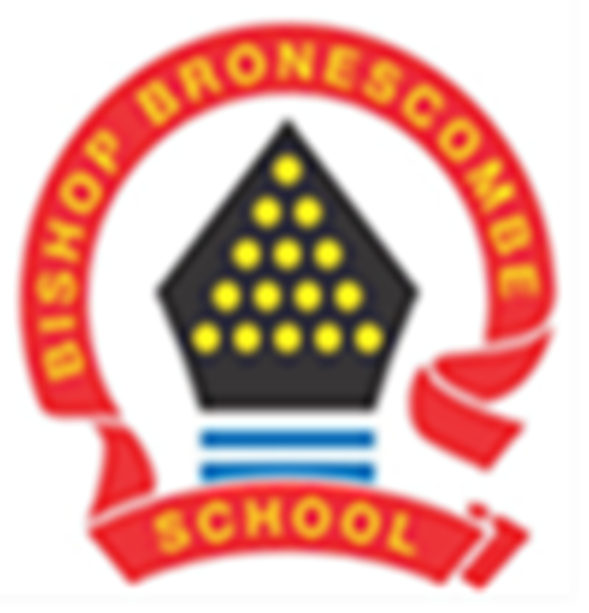 Science Overview (UKS2 B)
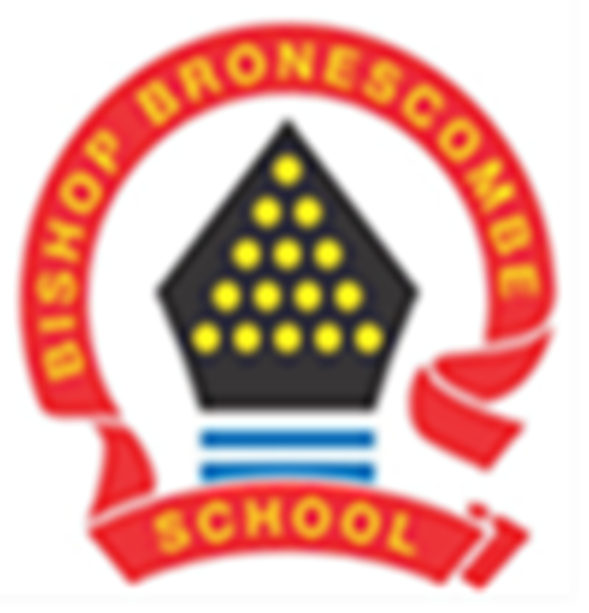